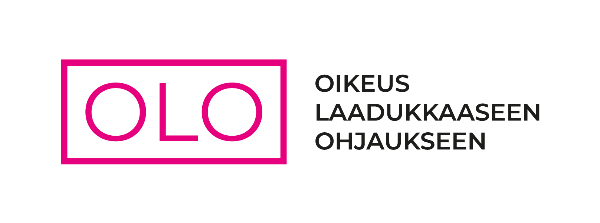 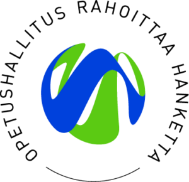 LYSSNA
GE BERÖM
STANNA
TACKA
PUK
Studiehandledning och stöd
Samarbetsnätverk för handledning
Arbetsliv
HANDLEDNING I EFTERHAND
ANSÖKNINGAR
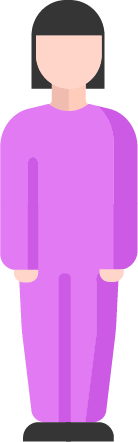 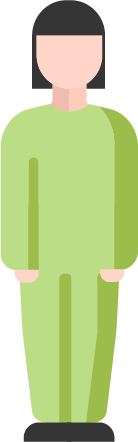 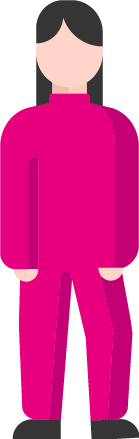 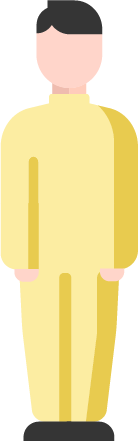 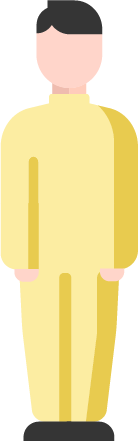 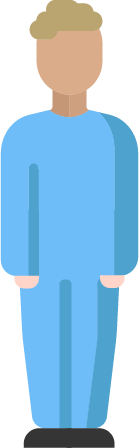 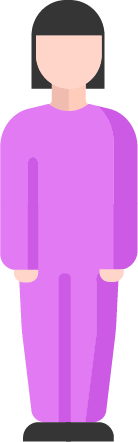 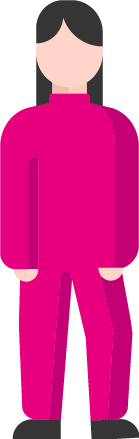 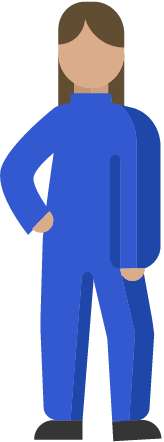 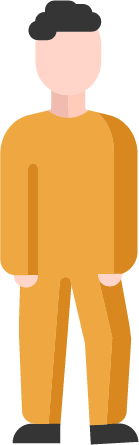 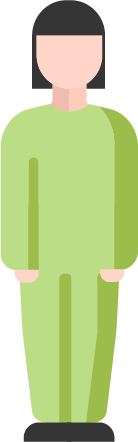 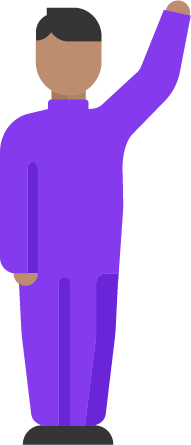 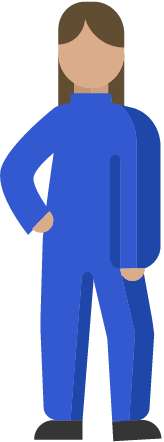 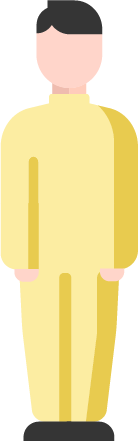 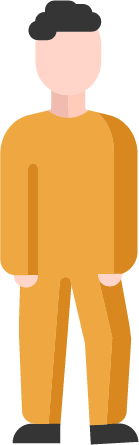 Gemensamantagning
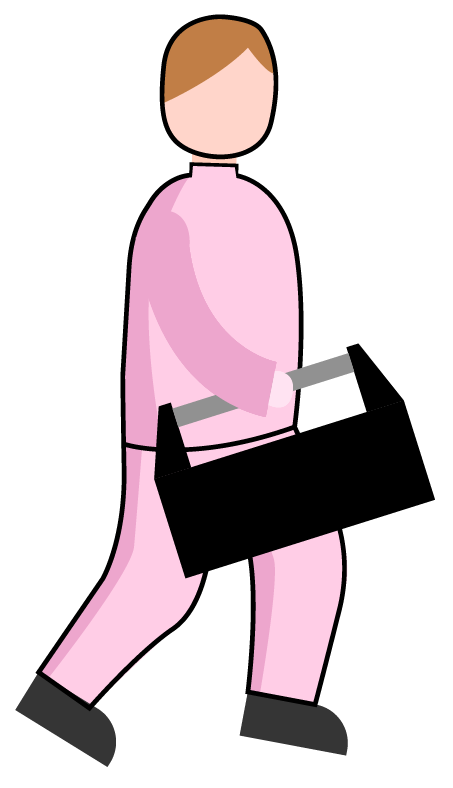 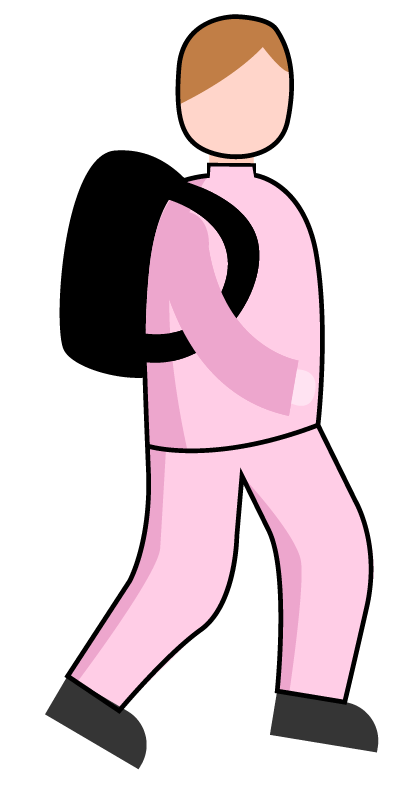 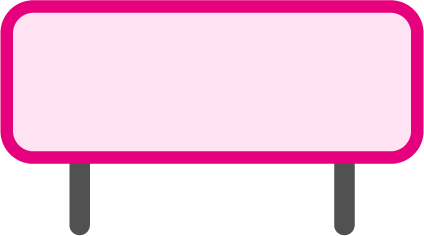 Dataöverföring i övergångsskedet
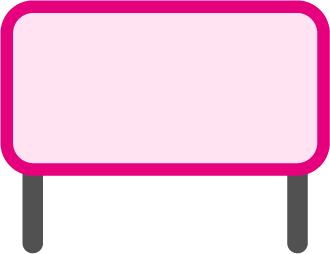 Bra
början
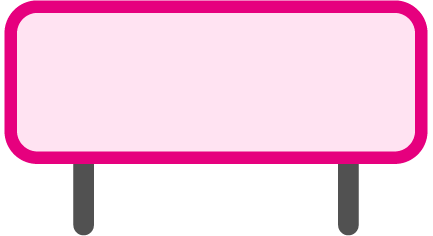 Handledning i
det avslutande skedet
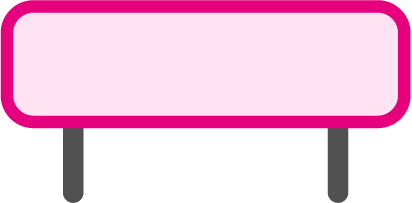 Karriärplanering
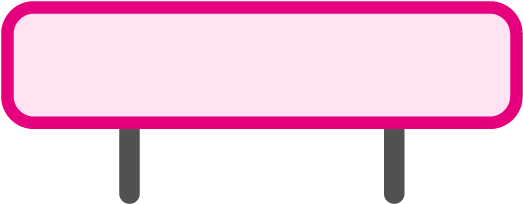 Handledningens verktyg
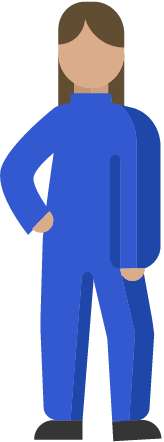 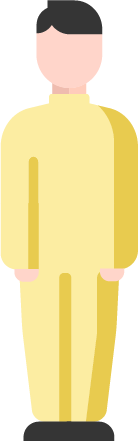 Fortsatta studier
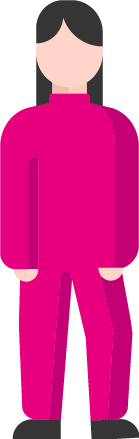 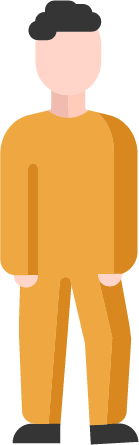 Kontinuerlig ansökan
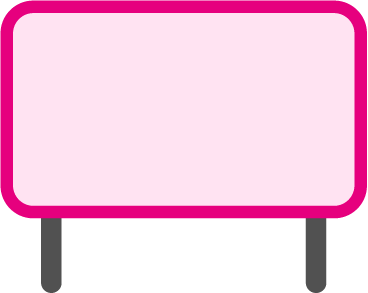 Handledning
av 
det avslutande skedet
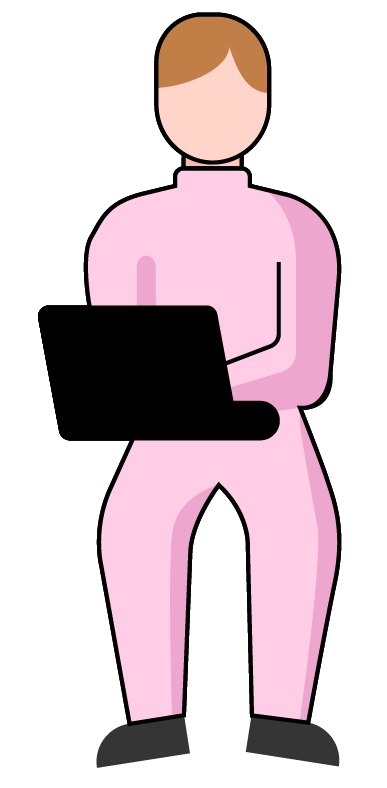 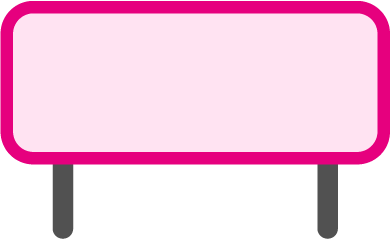 Teknologi
i handledningen
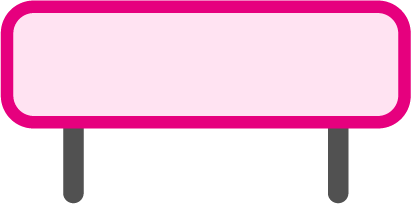 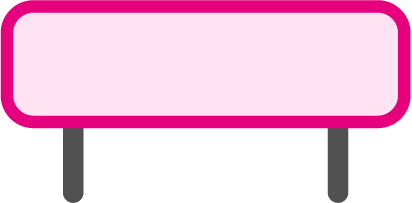 Läroplikt
Särskilt stöd
UNDER STUDIERNA
FÖRE STUDIERNA
EFTER STUDIERNA
KOMPETENSUTVECKLING
ATT VÄXA SOM MÄNNISKA
STUDIEHANDLEDARE 
Handleder i frågor om ansökningar och studier, såsom att ansöka till en läroanstalt eller fortsatta studier, att välja studieområde, att planera sina egna studier och situationer där studierna ändras.
LÄRARE 
Undervisar, ger stöd och handleder samt ger feedback om lärandeprocessens framskridande, hur kunnandet utvecklas och hur man utvecklas till en yrkesperson.
HANDLEDARE 
Ger stöd, handleder och assisterar i inlärningen samt i vardagslivet.
KARRIÄRVÄGLEDARE 
Ger stöd och handledning i att hitta arbete samt i övergången till arbetslivet under de olika skeden av studierna. Ger coachning i arbetssökande samt att identifiera det egna kunnandet och de egna styrkorna.
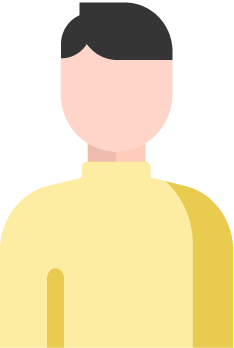 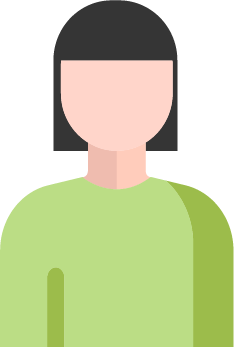 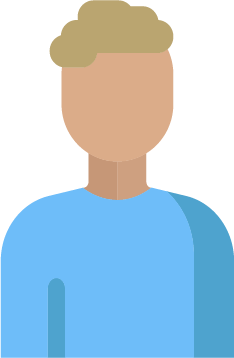 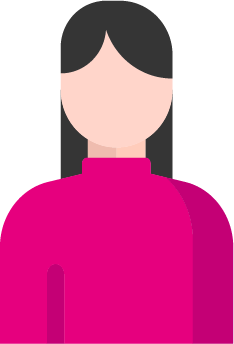 ARBETSPLATSHANDLEDARE
Introducerar den studerande till arbetsuppgifterna och arbetsplatsen. Handleder och instruerar i arbetsuppgifterna samt med utvecklingen av yrkesskickligheten och yrkesidentiteten.
STUDERANDEHÄLSA 
Främjar, upprätthåller och skapar välbefinnande för de studerande samt för hela studiegemenskapen (bland annat studerandehälsovård, kurator och psykolog).
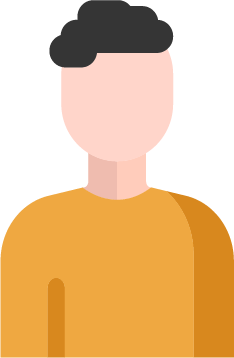 EGEN LÄRARE  
Finns vid den studerandes sida under hela studietiden. Upprättar tillsammans med den studerande en personlig utvecklingsplan för kunnandet (PUK) och uppdaterar den tillsammans med den studerande. Hjälper, ger stöd och uppföljer studiernas framskridande. Stödjer utvecklingen av den studerandes yrkesidentitet.
SPECIALLÄRARE
Kartlägger och planerar det stöd som den studerande behöver i sina studier. Följer upp, ger stöd i och hjälper med utvecklingen av den studerades kunnande.
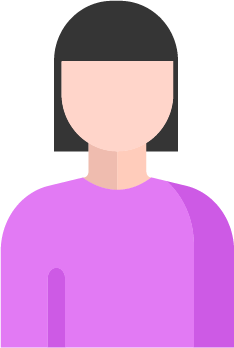 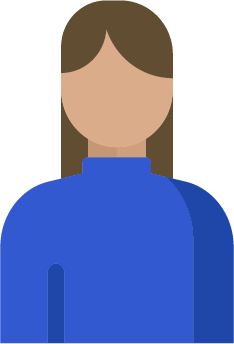 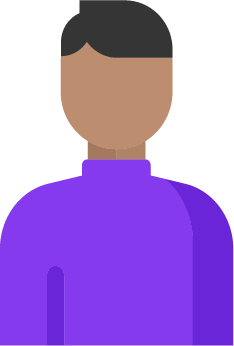